Patiëntenrechten
Welkom
Patiëntenrechten
Programma voorlichtingsbijeenkomst

Begrippen		

Pauze

Hulpverlening; patiëntenplichten en hulpverlenersrechten

Klachtenprocedures

Stellingen

Afsluiting en evaluatie
Patiëntenrechten
Het recht op informatie
Het toestemmingsvereiste
Het medisch dossier en het recht op inzage
Het recht op privacy
Wilsonbekwaam en vertegenwoordiging
Tweede mening (second opinion)
Rechten van de zorgverlener
Het recht op het nemen van een eigen beslissing op basis van deskundigheid en overtuiging

Het weigeren van een onderzoek of behandeling als deze medisch niet noodzakelijk is.
Patiëntenrechten
Patiëntenrechten
Het recht op informatie
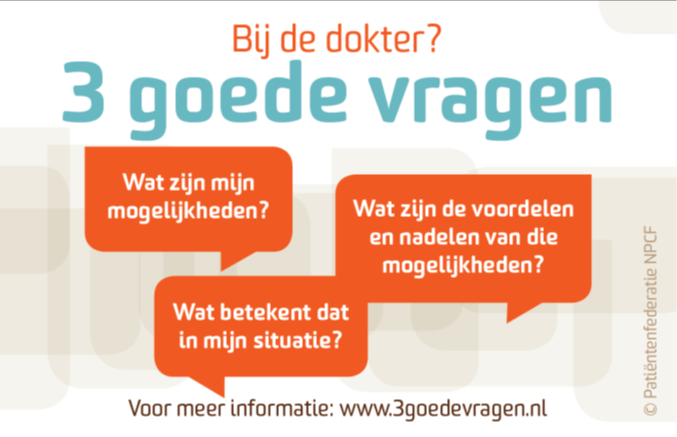 [Speaker Notes: Veel mensen komen bij arts maar willen zo gauw mogelijk weer weg en hebben later vragen..

Als u naar de arts gaat voor onderzoek of behandeling, heeft u altijd meerdere mogelijkheden waaruit u kunt kiezen. Welke behandeling of welk onderzoek het beste bij u past, hangt van een aantal zaken af.
Het is belangrijk om samen met uw arts deze zaken op een rijtje te zetten. Dit kunt u doen door 3 goede vragen te stellen. Samen met uw arts kunt u vervolgens beslissen welk onderzoek of behandeling het beste bij u past.


TIPS
 
Schrijf van tevoren uw vragen op. Tijdens het gesprek kunt u kort het antwoord opschrijven bij de vragen.
 
Neem eventueel iemand mee die kan helpen en met wie u kunt napraten.
 
Vertel zo duidelijk mogelijk wat en hoeveel u wilt weten.
 
Durf al uw vragen werkelijk te stellen.
 
Stel uw vragen op een gunstig ogenblik, bijvoorbeeld niet vlak voordat u weg moet.
 
Neem voor uw vragen de benodigde tijd. Maak zo nodig een vervolgafspraak.
 
Zeg het wanneer u uw hulpverlener niet begrijpt, bijvoorbeeld omdat hij ingewikkelde medische termen gebruikt.
 
Herhaal het antwoord om te controleren of u het goed heeft begrepen.
 
Leg eventuele twijfels of onduidelijkheden aan uw hulpverlener voor.
 
Vraag of u hem mag bellen als u nog met vragen zit.
 
 
Bron: Informatie en Toestemming (informed consent), serie Patiëntenrecht, deel 7, uitgave LPCP Utrecht, 2004]
Patiëntenrechten
Toestemmingsvereiste
Patiëntenrechten
Het medisch dossier en 
het recht op inzage
Patiëntenrechten
Medische gegevens delen tussen zorgverleners
Patiëntenrechten
Het recht op privacy
Patiëntenrechten
Wilsonbekwaamheid en Wilsverklaring
Patiëntenrechten
Wilsverklaring: 
overleg met huisarts
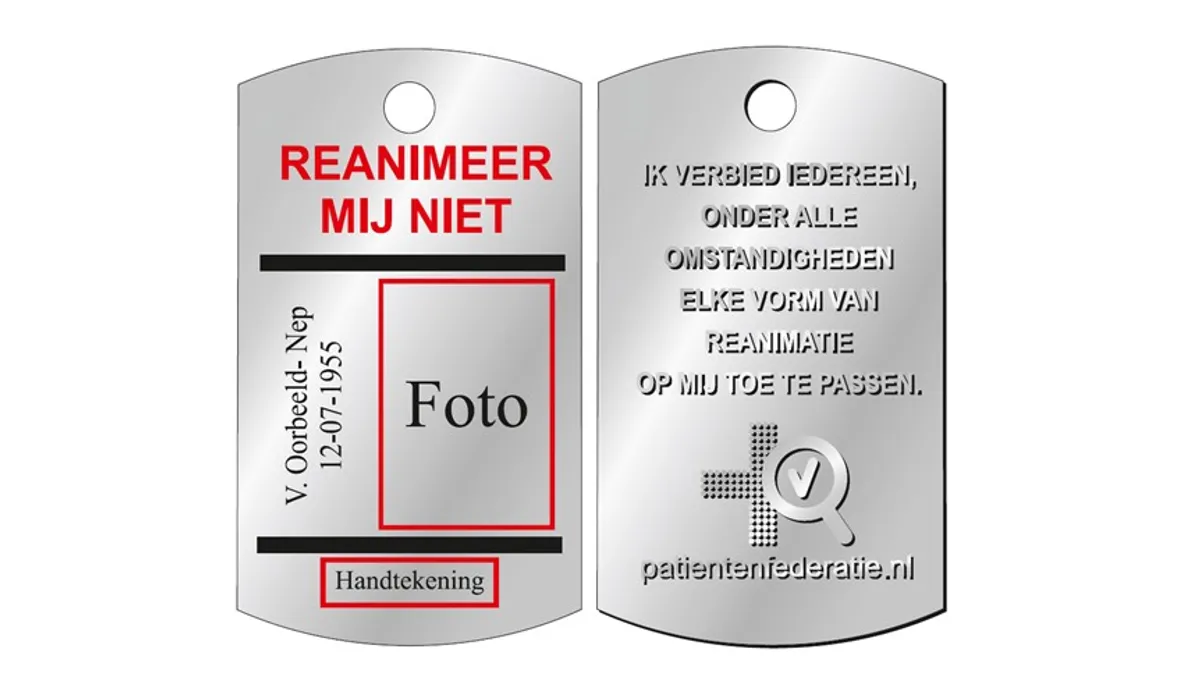 Schriftelijk en/of 
niet reanimatiepenning
Patiëntenrechten
Wilsonbekwaam en 
vertegenwoordiging
Patiëntenrechten
Tweede mening(second opinion)

= geen motie van wantrouwen
[Speaker Notes: Second opinion is geen motie van wantrouwen.]
Patiëntenrechten
Klachtrecht
Patiëntenrecht
PAUZE
Patiëntenrechten
Patiëntenrechten
Patiënten”plichten”
Geef duidelijke en volledige informatie aan de hulpverlener
Volg binnen redelijke grenzen de adviezen van de hulpverlener op
De hulpverlener moet betaald worden
De privacy van de hulpverlener moet gerespecteerd worden
Patiëntenrechten
Bedankt voor uw aandacht

Informatie:
www.patientenfederatie.nl
www.3goedevragen.nl
[Speaker Notes: www.patientenfederatie.nl	algemene informatie over patiëntenrecht
www.3goedevragen.nl            over het voorbereiden van een bezoek aan een arts/hulpverlener]
Patiëntenrechten - vragen
Een hulpverlener heeft alleen maar plichten
NIET WAAR
Patiëntenrechten - vragen
2) Een patiënt heeft alleen maar rechten
NIET WAAR
Patiëntenrechten - vragen
Je kunt altijd een tweede mening (second opinion) vragen, ook zonder medeweten van je eigen hulpverlener.
WAAR
Patiëntenrechten - vragen
Het dossier is van de hulpverlener
WAAR
Patiëntenrechten - vragen
Vanwege het medisch beroepsgeheim kun je geen inzage krijgen in je medische gegevens
NIET WAAR
Patiëntenrechten - vragen
Mijn huisarts mag ongevraagd overleggen met een collega over mij.
WAAR en NIET WAAR
Patiëntenrechten - vragen
Mijn arts moet mij altijd de waarheid vertellen, of ik wil of niet.
NIET WAAR
Patiëntenrechten - vragen
Ik draag een niet-reanimerenpenning. Ambulancemedewerkers kunnen mij toch reanimeren.
WAAR